Billing and Documentation
2023
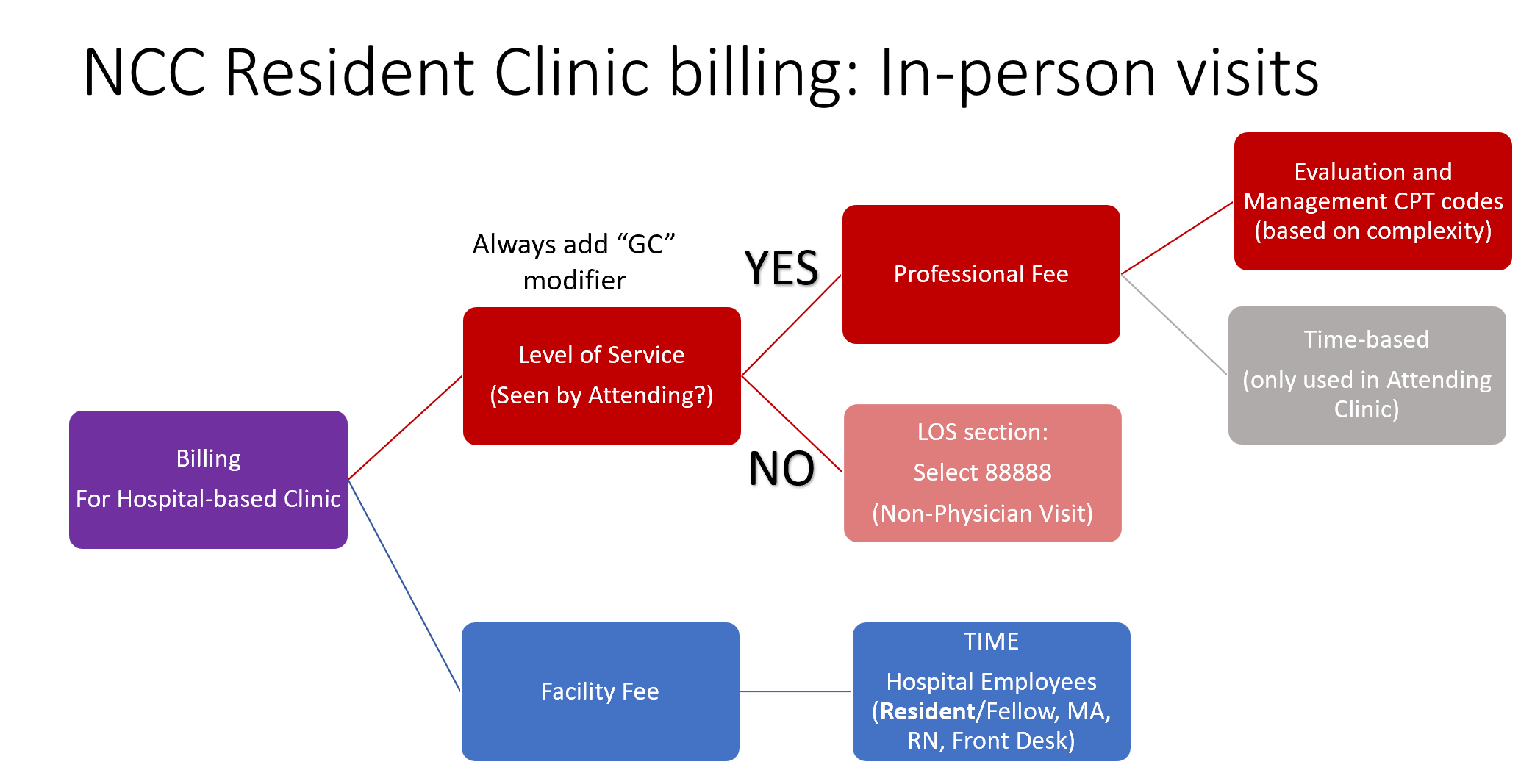 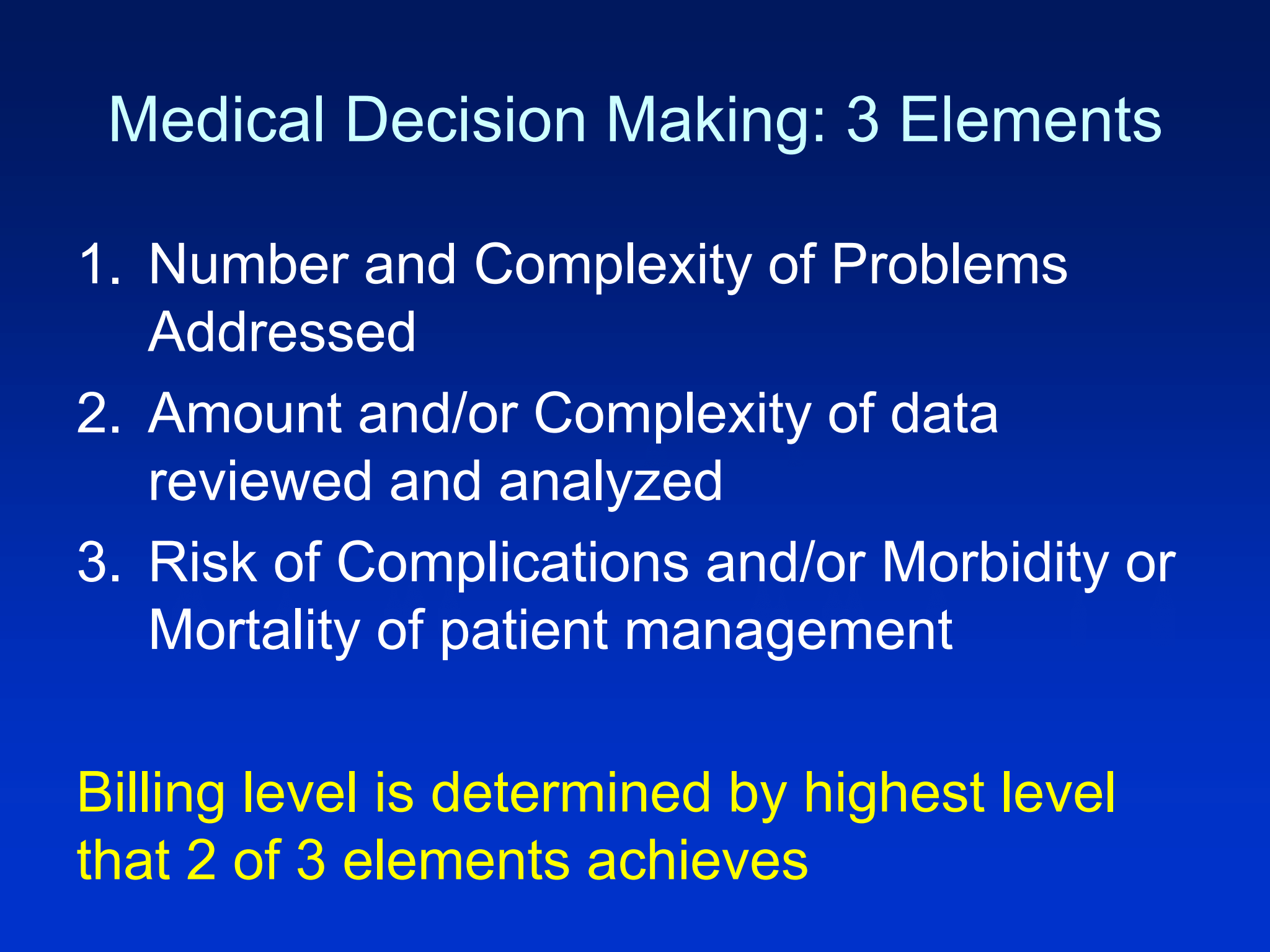 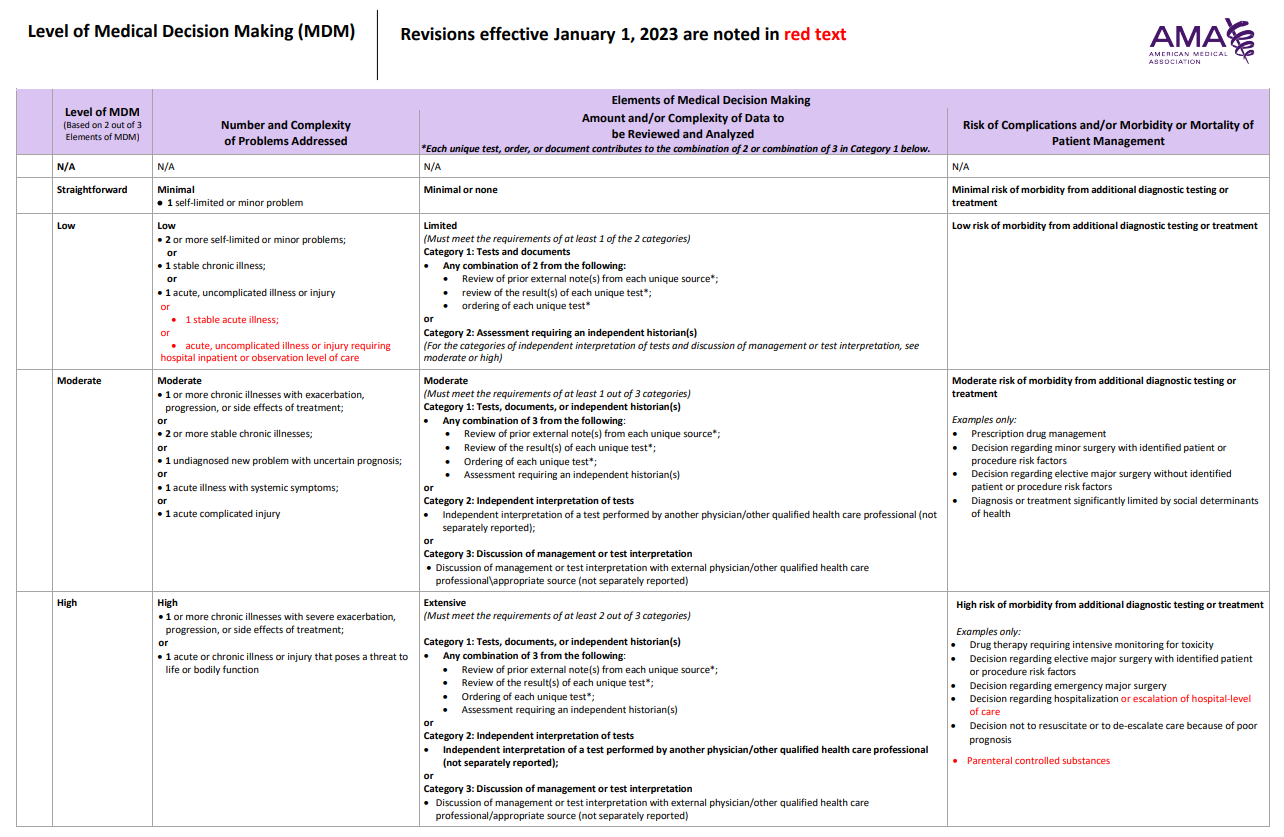 New /established (3yr)


99202/99212



99203/99213







99204/99214











99205/99215
1. Number and Complexity of Problems Addressed
Note: 
reviewing problem and saying continue current medications = problem “addressed”
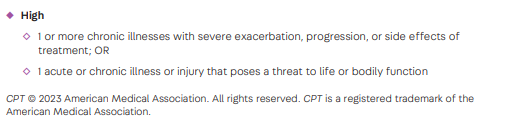 2. Amount and Complexity of data reviewed
Limited:
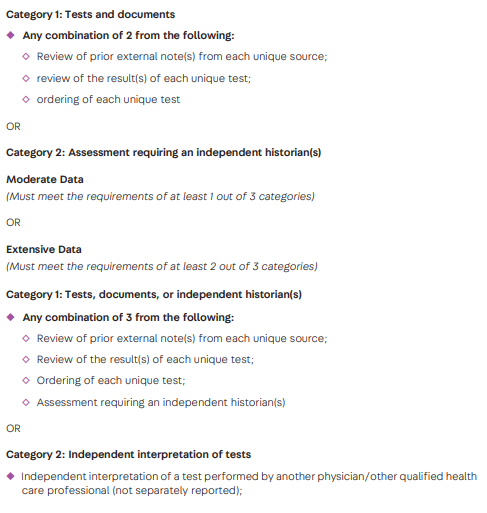 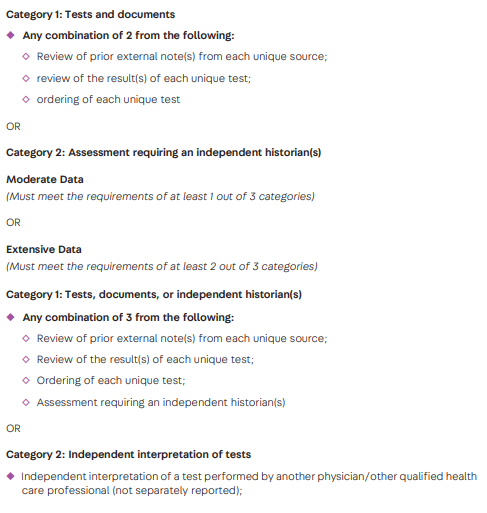 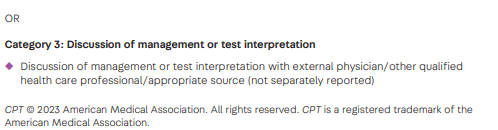 2. Amount and Complexity of data reviewed - examples
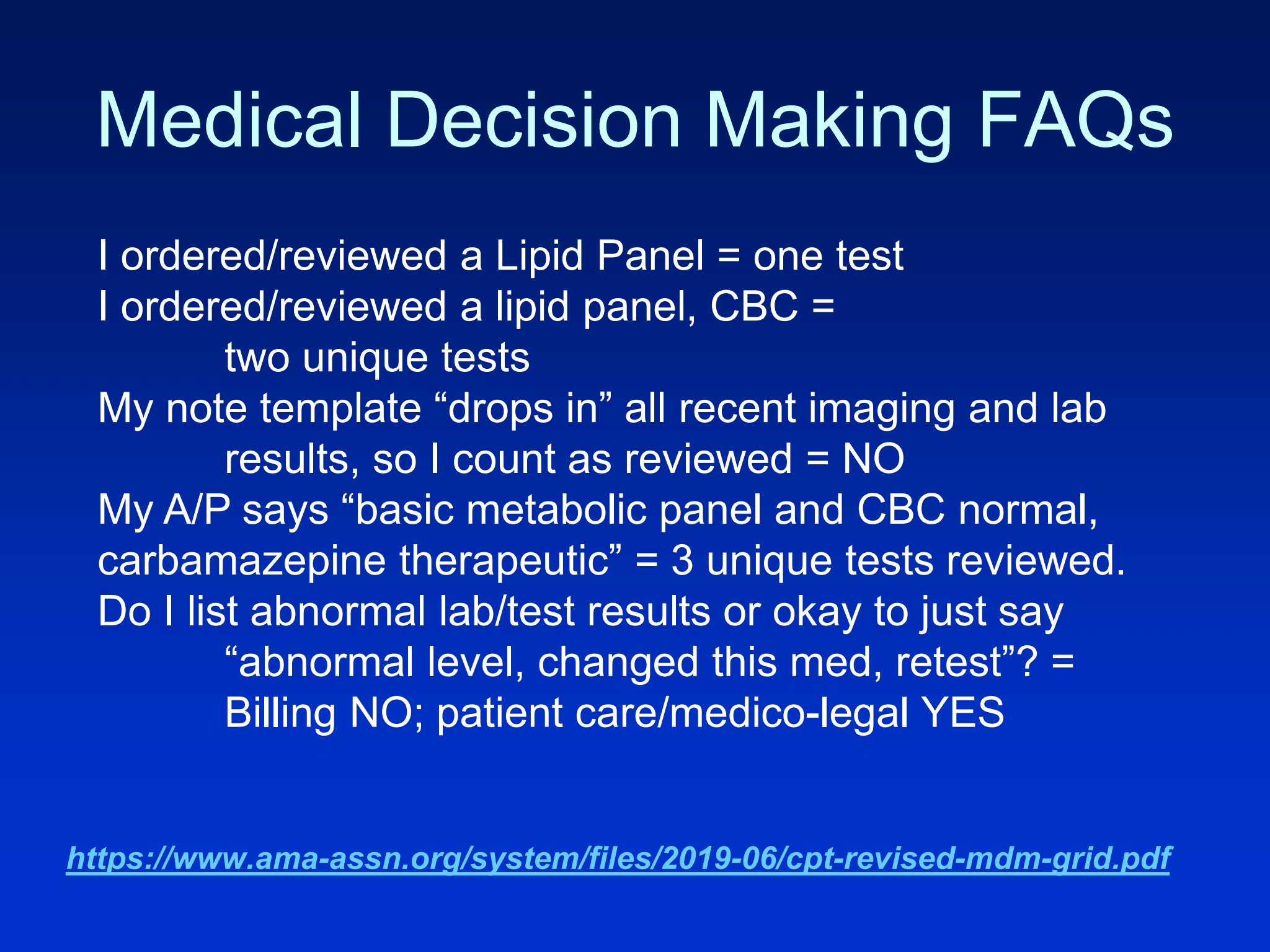 3. Risk of Complications and/or Morbidity/Mortality
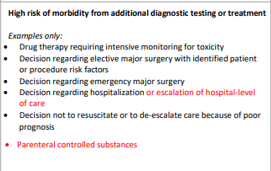 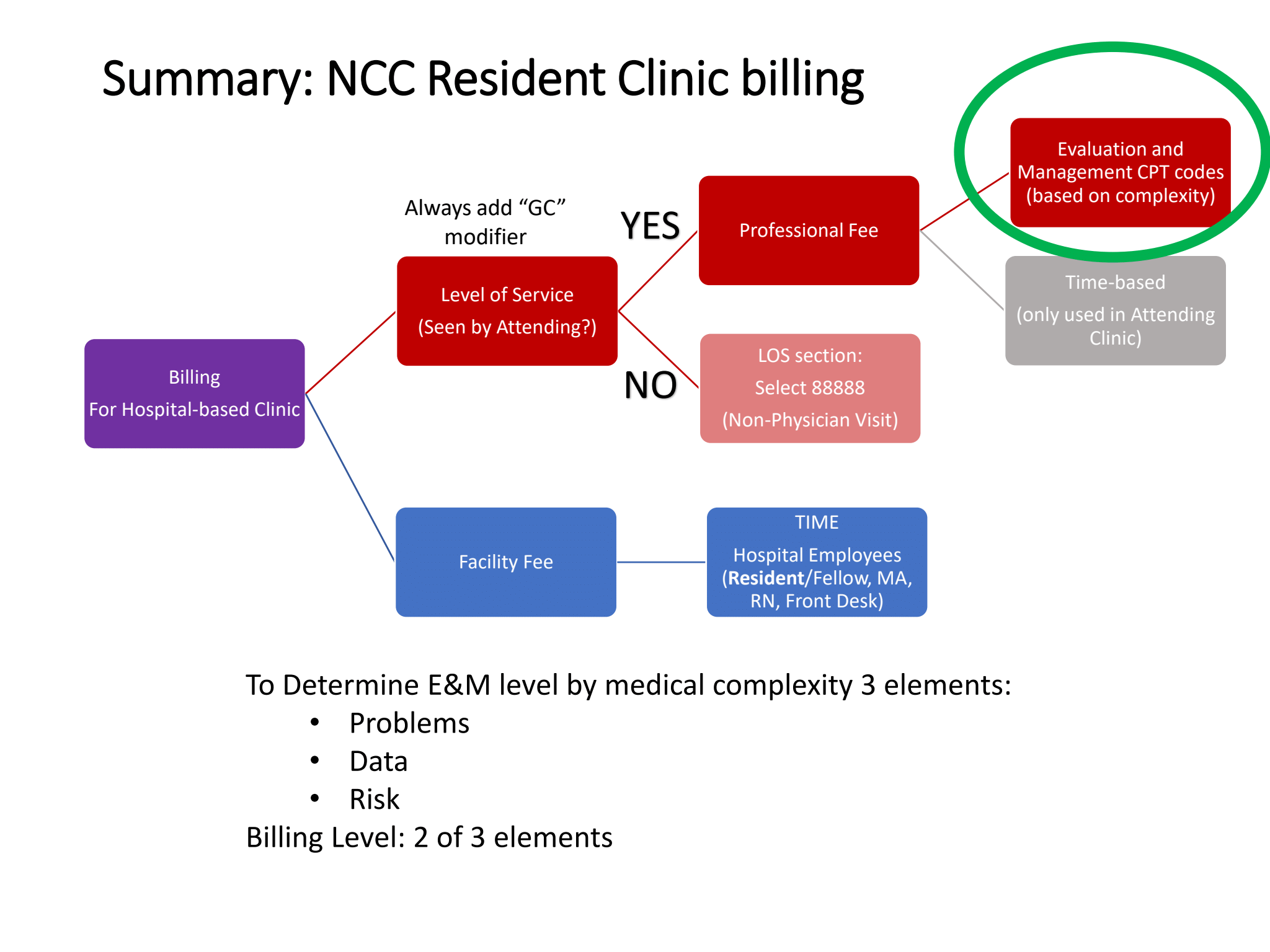 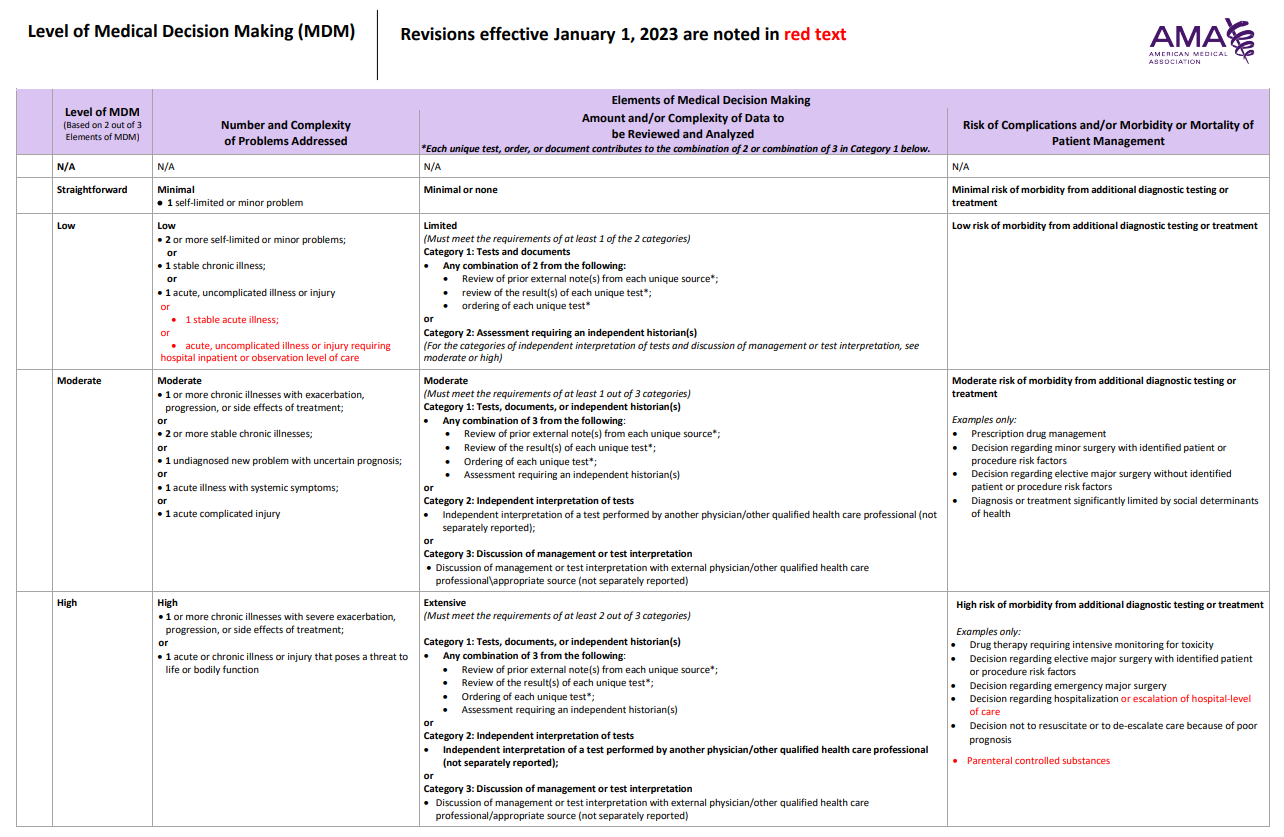 New /established (3yr)


99202/99212



99203/99213







99204/99214











99205/99215